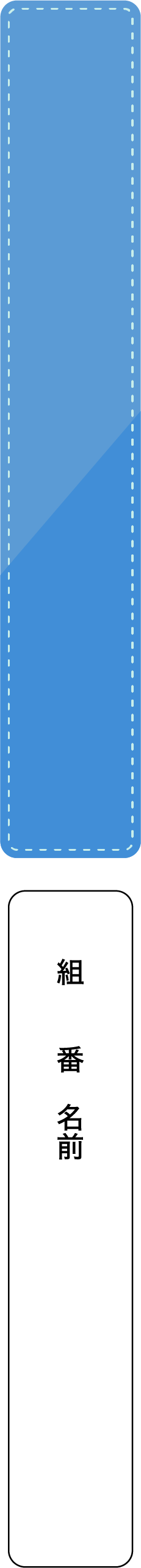 ３年　作られた「物語」を超えて
主張
独りよがりな解釈を避け、常識を疑うこと、立場を置き換えて考えることが大切だ。
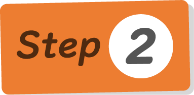 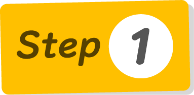 筆者が提示した具体例とそれを一般化した論を参考に、筆者の主張を補強する論を自分で考えて書き加えよう。
本文の内容をおさえ、筆者の論理の展開について整理しよう。
誤解によって誤った「物語」を作り出す
相手側に立って自分たちを眺めてみることをしない
（例１）真意が伝わらなかった
（例２）情報元にあたっていない
一般化
一般化
一般化
（例１）SNS
友達と好きなアイドルについて会話をしていた際、「新曲よくない？」と自分も好みであったことを伝えようとしたが、「？」をつけ忘れてしまい、批判しているように捉えられた結果、今までのように話せなくなってしまった。
（例２）友人との会話
自分についての友人Ｂの発言について、友人Ａから又聞きをした話をうのみにしてしまい、友人Ｂとの関係がぎくしゃくしてしまった。
〔　ゴリラのドラミング（への誤解）　〕
ゴリラのドラミング＝戦いの宣言だと誤解したことから、「ゴリラは好戦的で凶暴な動物」という「物語」が生まれ、ゴリラは悲惨な運命をたどることになった。
〔　民族間での誤解　〕
アフリカでは、言葉や文化の違う民族間での誤解によって敵対意識が増幅し、紛争が絶えない。
自分たちに都合のよい「物語」を作り、果てしない戦いの心を持ち続ける。
あなたが体験した具体例
筆者が提示した具体例
筆者が提示した具体例